1
Assembly Line Trainer
Team 520:
Damira Solms, Justin Law, Nick Salerno, Robert Smith, and Ryan Dodson
2
Team 520 Introduction
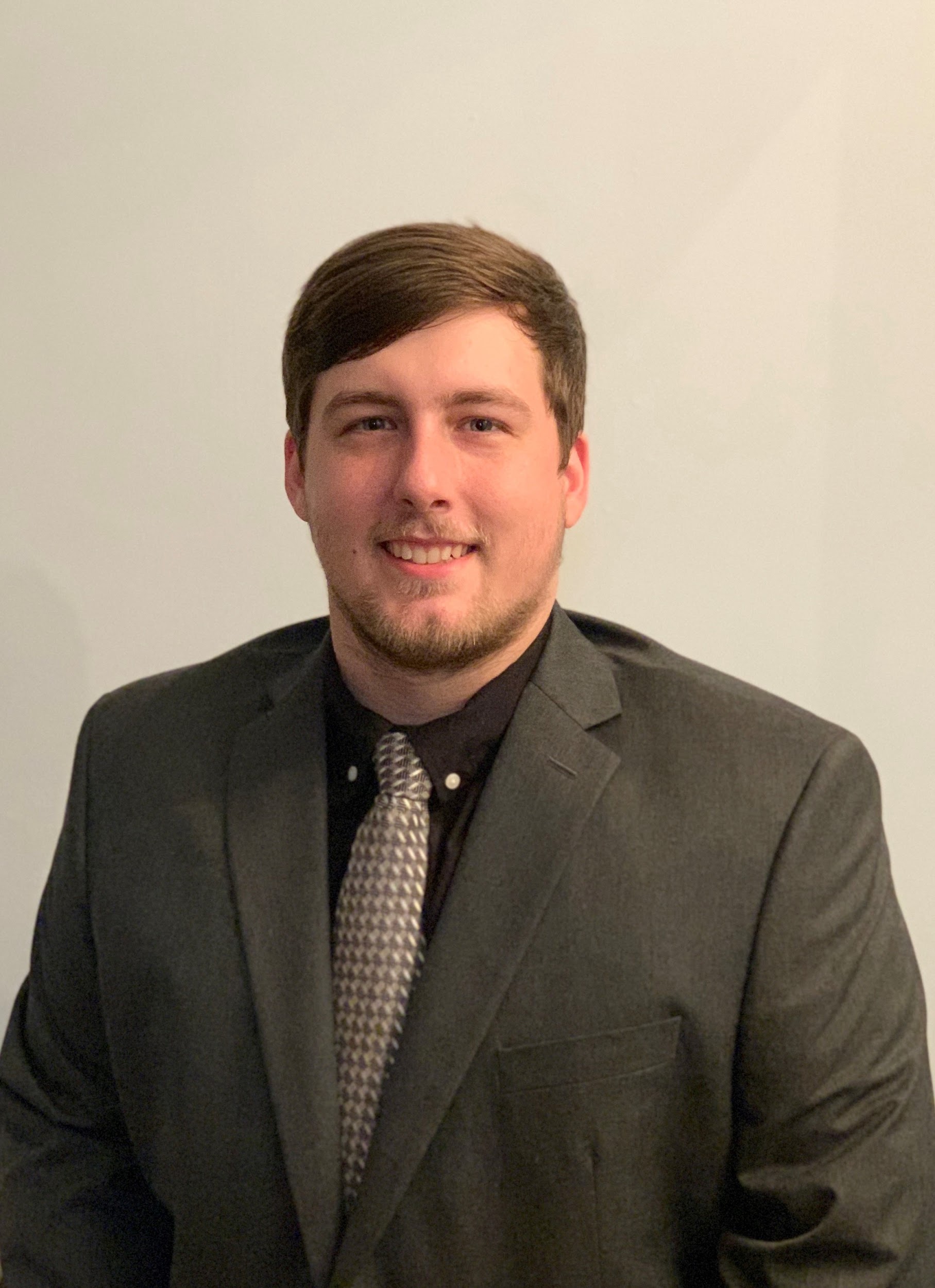 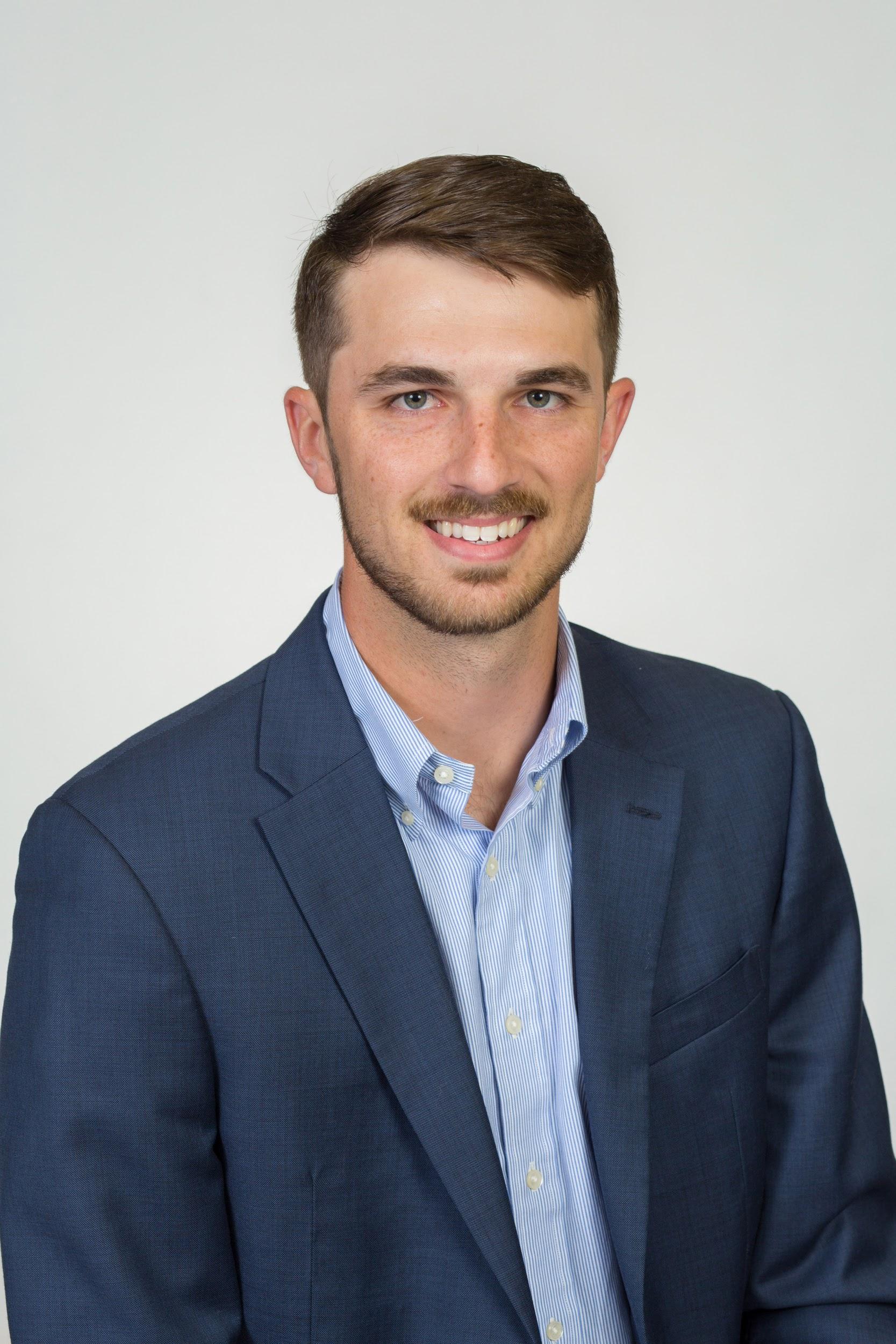 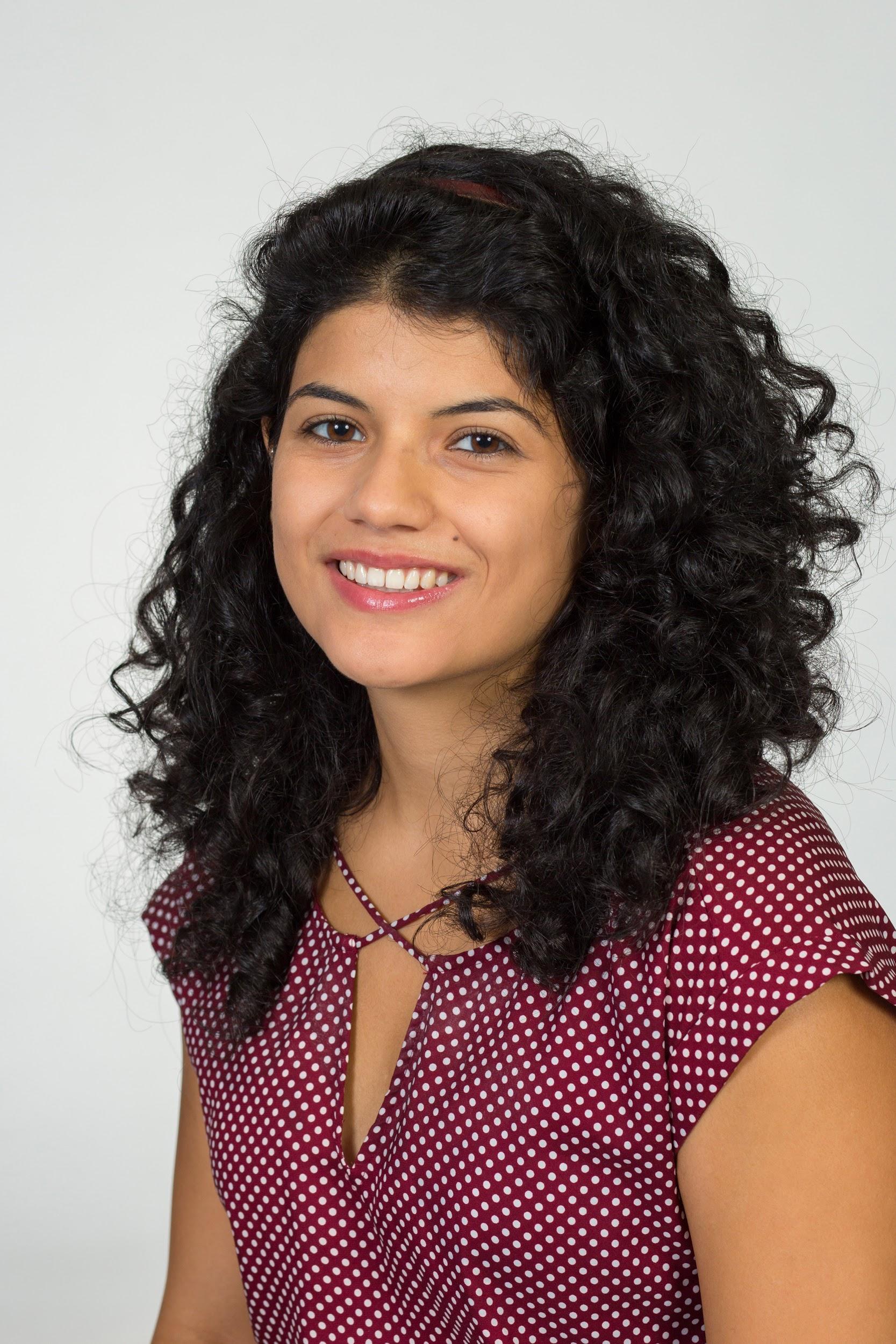 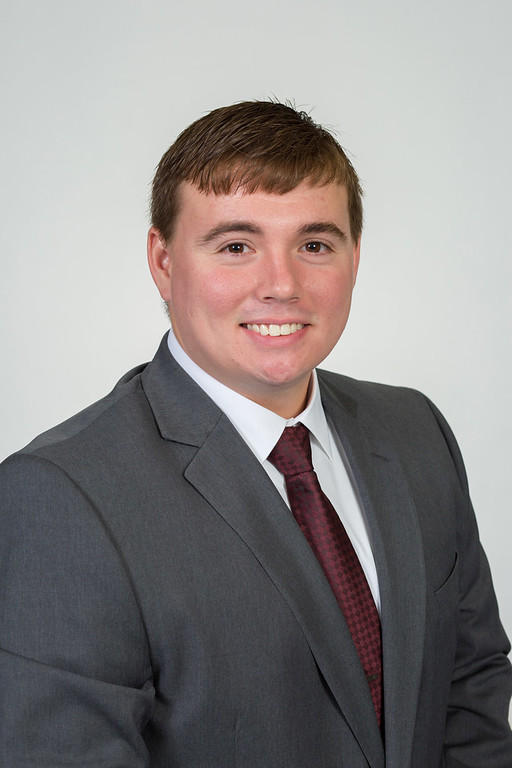 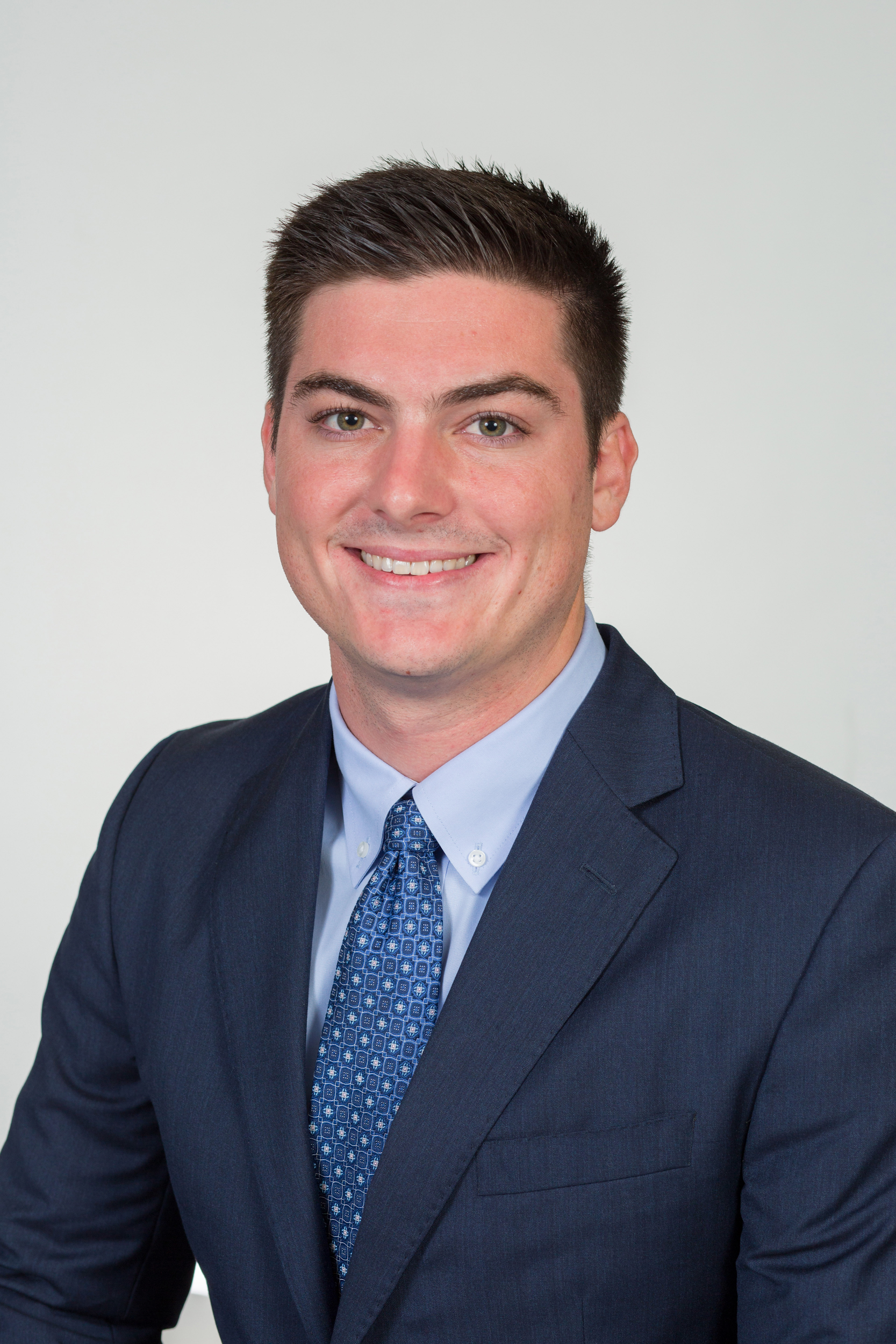 Damira Solms
Sorting Mechanism Engineer
Justin Law
Design/ Mechanical Engineer
Nick Salerno
Process Engineer
Robert Smith
Programming/Electrical Engineer
Ryan Dodson
Hardware Engineer
3
Sponsor and Adviser
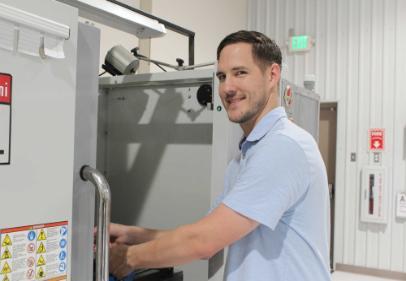 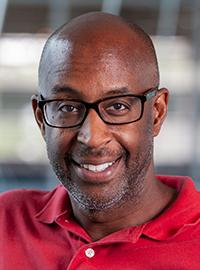 Dylan Sutton
 TCC AMTC Representative
Dr. Carl Moore
Design Team Adviser
Justin
4
Project Scope
Produce a system that detects material type and size of an object and sort accordingly. The system will operate using a traditional industry recognized automation system.
Justin
5
Project Brief Summary
The TCC Advanced Manufacturing Training Center, AMTC,  needs a course aid for a future PLC/Manufacturing maintenance course
The teaching aid will be a conveyor controlled via a PLC to sort objects based on size and material type
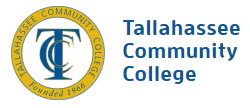 Instructors will be able to create malfunctions in the system for students to debug
Justin
[Speaker Notes: The TCC Advanced Manufacturing Training Center, AMTC,  needs a course aid for a future PLC/Manufacturing maintenance course
The teaching aid will be a conveyor controlled via a PLC to sort objects based on size and material type
Instructors will be able to create malfunctions in the system for students to debug]
6
Project Brief Summary
The TCC Advanced Manufacturing Training Center, AMTC,  needs a course aid for a future PLC/Manufacturing maintenance course
The teaching aid will be a conveyor controlled via a PLC to sort objects based on size and material type
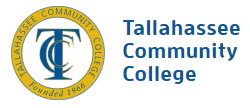 Instructors will be able to create malfunctions in the system for students to debug
Justin
[Speaker Notes: The TCC Advanced Manufacturing Training Center, AMTC,  needs a course aid for a future PLC/Manufacturing maintenance course
The teaching aid will be a conveyor controlled via a PLC to sort objects based on size and material type
Instructors will be able to create malfunctions in the system for students to debug]
7
Project Brief Summary
The TCC Advanced Manufacturing Training Center, AMTC,  needs a course aid for a future PLC/Manufacturing maintenance course
The teaching aid will be a conveyor controlled via a PLC to sort objects based on size and material type
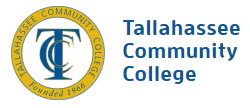 Instructors will be able to create malfunctions in the system for students to debug
Justin
[Speaker Notes: The TCC Advanced Manufacturing Training Center, AMTC,  needs a course aid for a future PLC/Manufacturing maintenance course
The teaching aid will be a conveyor controlled via a PLC to sort objects based on size and material type
Instructors will be able to create malfunctions in the system for students to debug]
8
Background
Assembly line trainer is a continuation from SD ‘19
A programmable logic controller (PLC) is a type of computer used in industrial control applications
SD ‘20 will attempt to utilize a PLC controller and sensors for sorting between material and size
The trainer will be able to sort between two material types
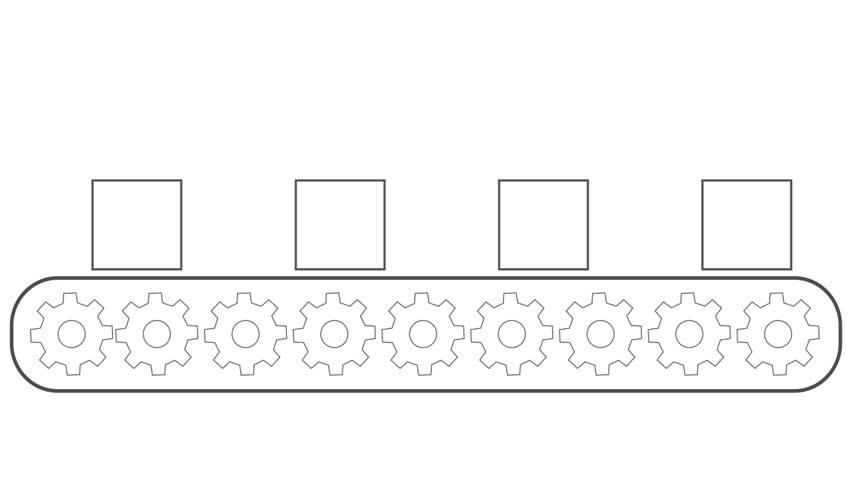 Justin
9
Background
Assembly line trainer is a continuation from SD ‘19
A programmable logic controller (PLC) is a type of computer used in industrial control applications
SD ‘20 will attempt to utilize a PLC controller and sensors for sorting between material and size
The trainer will be able to sort between two material types
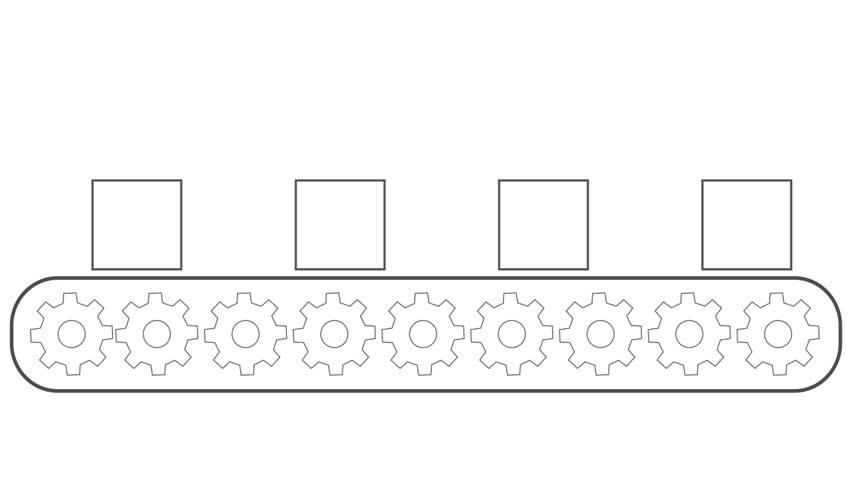 Justin
10
Background
Assembly line trainer is a continuation from SD ‘19
A programmable logic controller (PLC) is a type of computer used in industrial control applications
SD ‘20 will attempt to utilize a PLC controller and sensors for sorting between material and size
The trainer will be able to sort between two material types
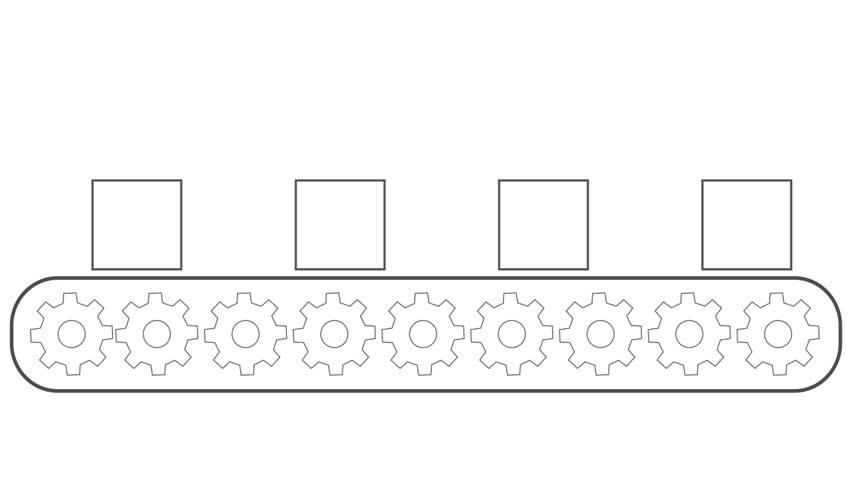 Justin
11
Background
Assembly line trainer is a continuation from SD ‘19
A programmable logic controller (PLC) is a type of computer used in industrial control applications
SD ‘20 will attempt to utilize a PLC controller and sensors for sorting between material and size
The trainer will be able to sort between two material types
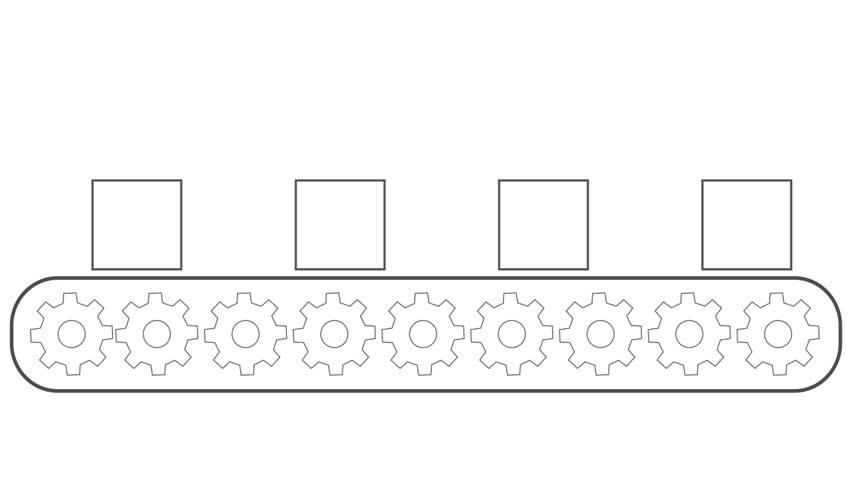 Justin
12
Customer Needs
Use common hardware problems like loose wiring and improperly aimed sensors.
Determine several options for cubes with various sizes in a range of 1 inch to 4 inch.
The device needs to be easy to assemble and disassemble.
Nick
13
Customer Needs
Use common hardware problems like loose wiring and improperly aimed sensors.
Determine several options for cubes with various sizes in a range of 1 inch to 4 inch.
The device needs to be easy to assemble and disassemble.
Nick
14
Customer Needs
Use common hardware problems like loose wiring and improperly aimed sensors.
Determine several options for cubes with various sizes in a range of 1 inch to 4 inch.
The device needs to be easy to assemble and disassemble.
Nick
15
Targets
Distinguish between metallic and non-metallic objects.
Distinguish between Small (1-2 in.) and Large (3-4 in.) objects.
Distinguish accurately at a rate of 98% or more.
Have a minimum of 5 hardware errors and 5 software errors.
Sort with an accuracy rate no lower than 95%.
Sort into 4 different bins.
Meet or exceed all Customer needs and project targets.
Nick
[Speaker Notes: Need new design of arm to calculate moment of inertia]
16
Functional Decomposition
Assembly Line Trainer
Transports
Distinguish
Train
Detect
Material
Detect
Size
Apply
PLC
Accepts
Inputs
Support Load
Separates Size
Separate Material
Deliver
Defect
Perform
Calibrates
Nick
Flat Belt Conveyor
17
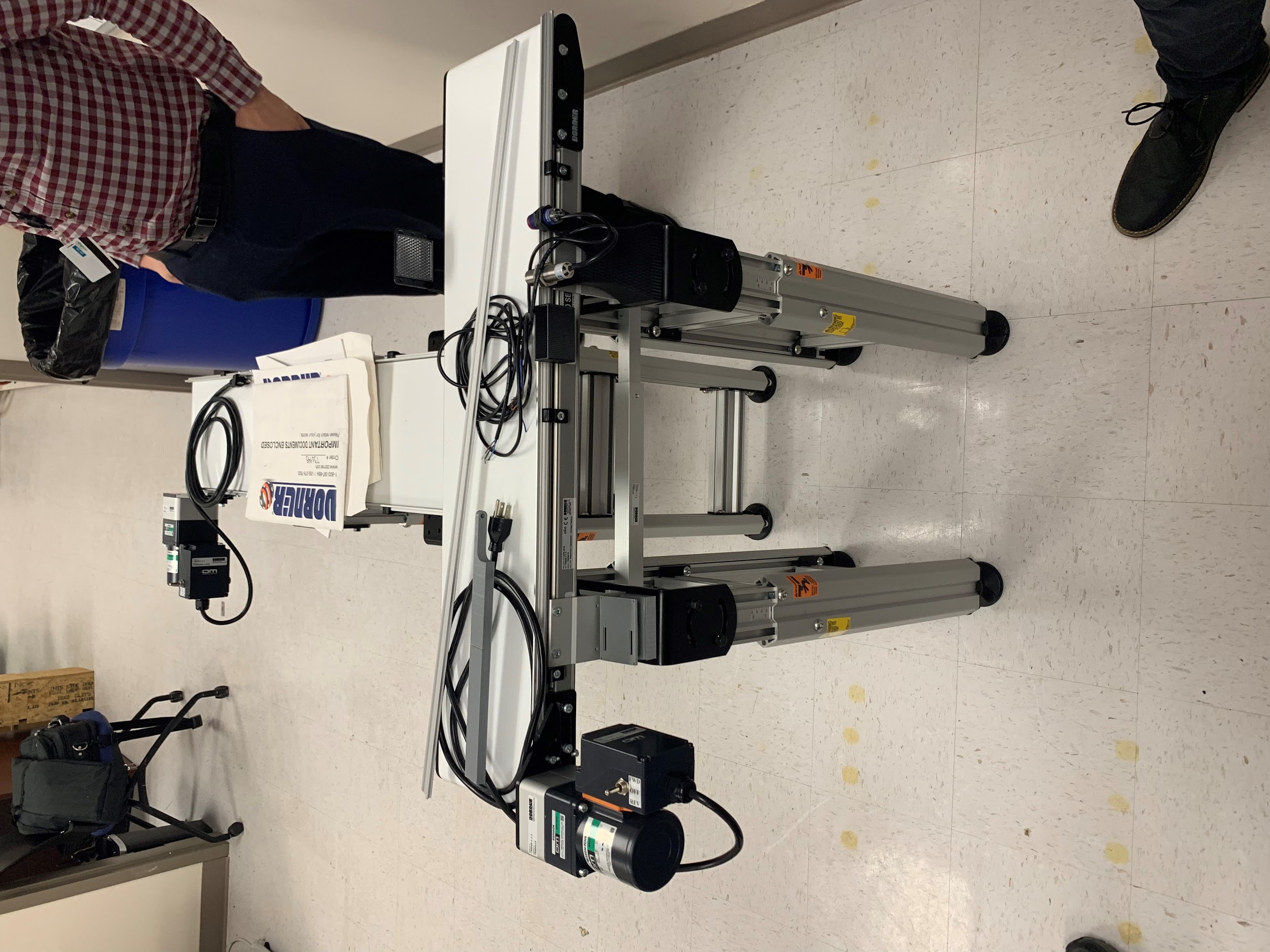 The purchased conveyors are Dorner 2200 flat belt conveyors
Nick
Programmable Logic Controller (PLC)
18
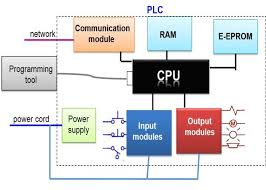 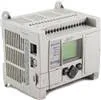 The PLC we will utilize is produced by Rockwell Automation
Justin
Inductive Sensor
19
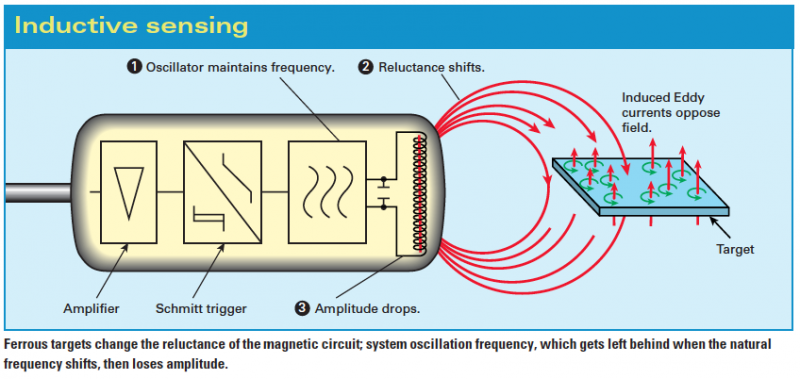 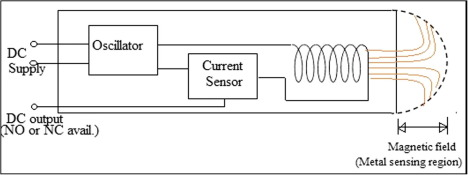 Justin
20
Proximity Sensor
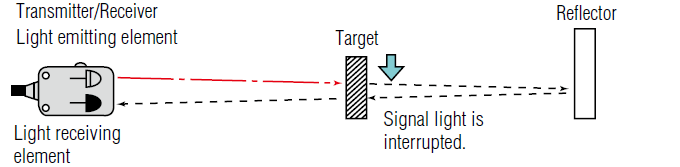 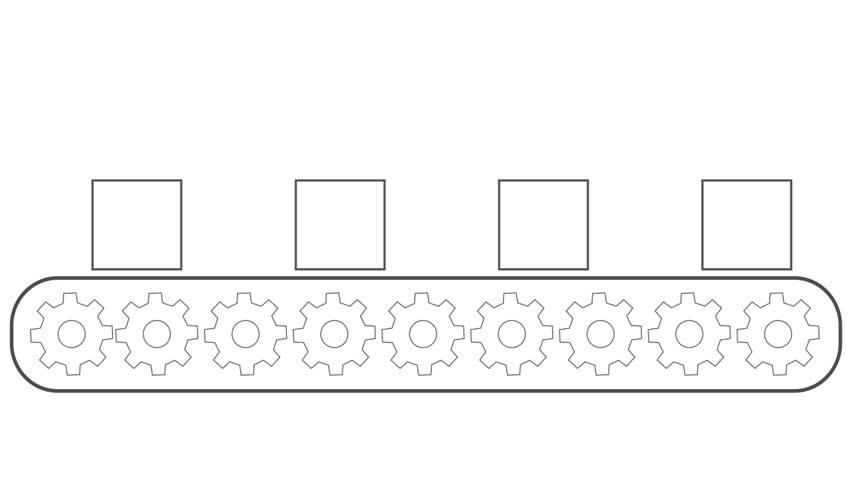 Placed at varying heights to determine size (small or large)
Justin
21
Pneumatic Linear Actuator
μ=0.3
Fstatic=μN
F=𝝈airA
Fstatic = 16.34 N
Fstatic
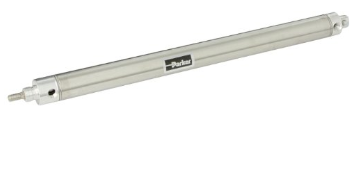 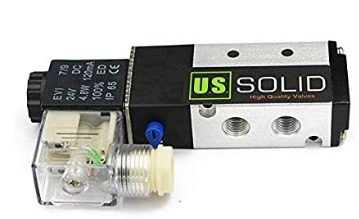 Justin
[Speaker Notes: F=PA A=area of bore diameter A=0.75 in^2 50 psi(37.5 lbf)]
22
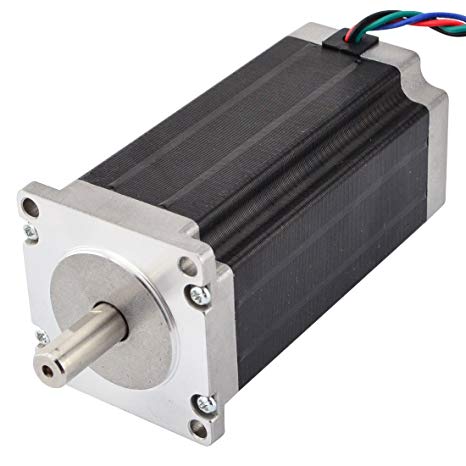 Stepper Controlled Arm
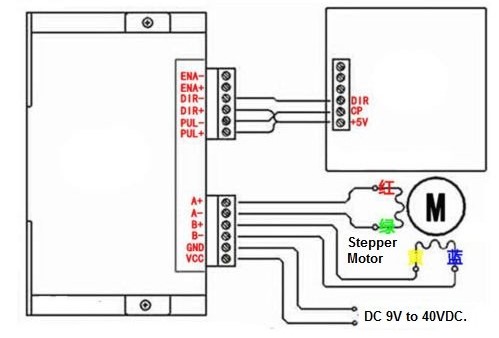 Stepper motor chosen over DC because it will retain position when powered off.
Minimum holding torque of 10 N*m.
Nick
[Speaker Notes: DC Motor
Simplest to control: no timing or protocol needed, faster response time, continuous displacement and can be controlled accurately and positioned exactly
Vary the speeds by controlling the current going through (change voltage)
To change direction, just reverse polarity of power source

Stepper Motor
Moderate coding to control: full rotation is broken into segments, need to control 4 different nodal voltages to rotate
Vary speeds by utilizing delays before next voltage orientation
To change direction, reverse order of nodal voltages]
23
Concept Selection
Concept 1
PLC controlled 
Two forms of actuation
Both conveyors used
Complex Design
Concept 7
Pneumatic Actuation
One Conveyor
Simple Design
Concept 6
Rotational Actuator
Previous Group’s Design
Damira
24
Conceptual Design
Pneumatic Actuator
Reflector
Rotational Arm
Large 
Metal
Small 
Metal
Reflector
Proximity Sensor
Inductive Sensor
Proximity Sensor
Small Non-Metal
Pneumatic Actuator
Large
Non-Metal
Nick
25
Conceptual Design
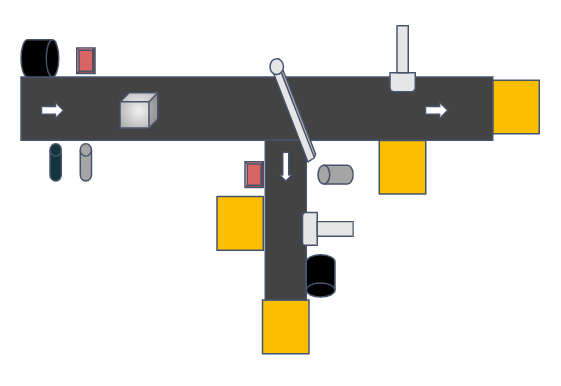 If (I == nonmetal)
{
	// Rotate motor clockwise a certain degree
	// Wait for object to get on second belt
	// Return motor to resting position
	If (P1 == small)
	{
		// delay until object is in front of An
		// Activate An
		// Reset An to normal position
	}
}
Else
{
	If (P1 == small)
	{
		// delay until object is in front of Am
		// Activate Am
		// Reset Am to normal position
	}
}
Motor
Am
P2
P1
I
An
Nick
26
End of Fall Semester Tasks
Finalize CAD designs for rotational arm
3D print for testing
Select stepper motor
Finalize CAD designs for stepper motor mount
Submit to Machine Shop
First wave of purchases
Start first version of logic code
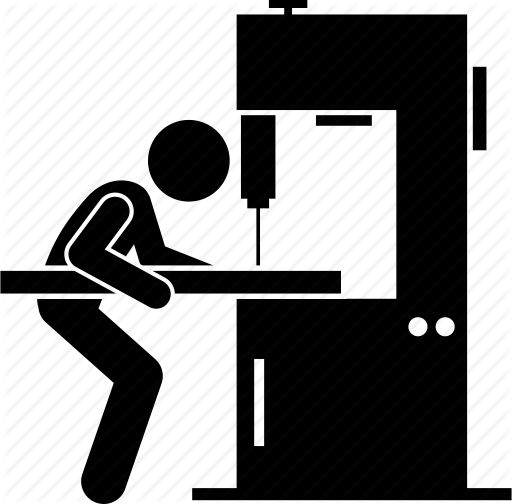 Justin
27
Received Purchase Items
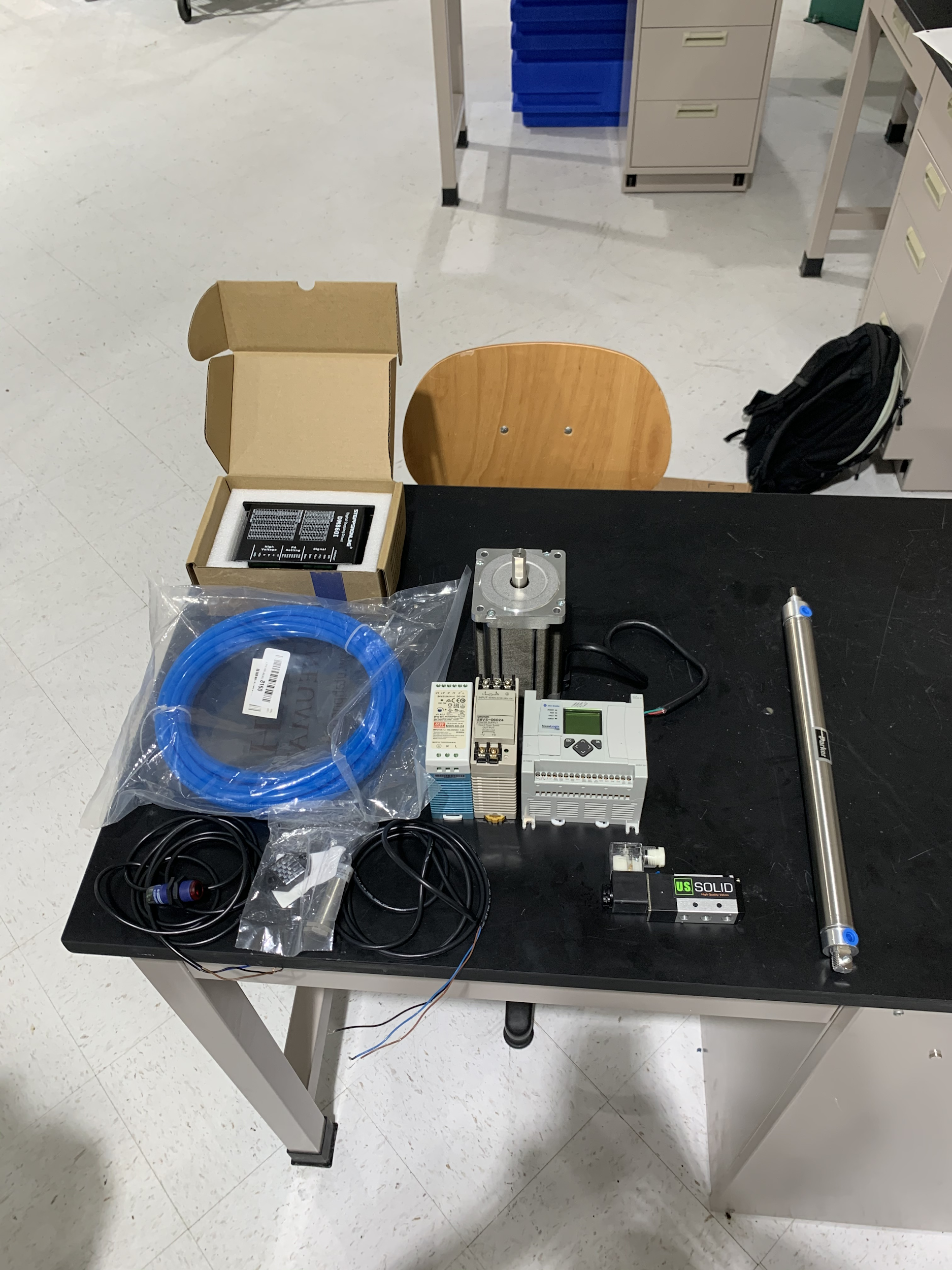 Power Supplies
2 x 120 VAC to 24 VDC Converters
Actuators
NEMA 34 Stepper Motor and Driver
Linear Pneumatic and Solenoid
Fittings for air supply and actuators

Second Wave of Purchases:
Linear Pneumatic and Solenoid
Proximity Sensor
Picture of materials here
Justin
28
Linear Actuator
Solenoid has a maximum pressure of 113 Psi
Double acting actuator using compressed air to close instead of spring
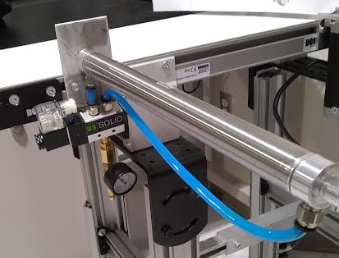 Justin
29
Linear Actuator
Verified functionality
Has 4 configurations for speed
Attach an adapter that will catch object
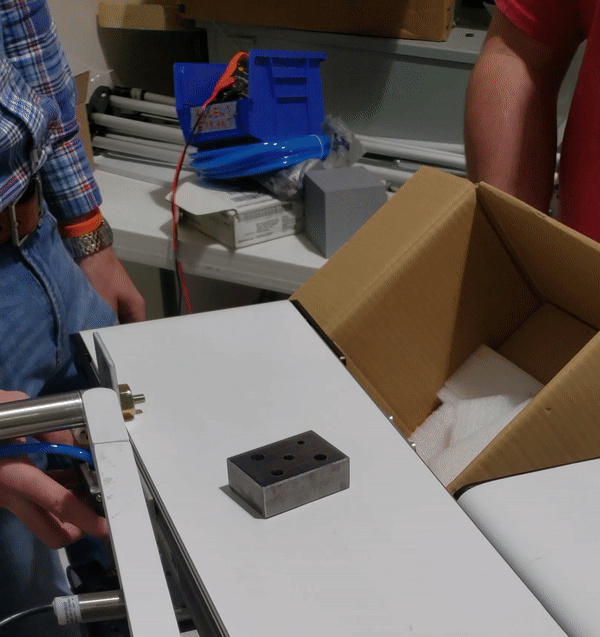 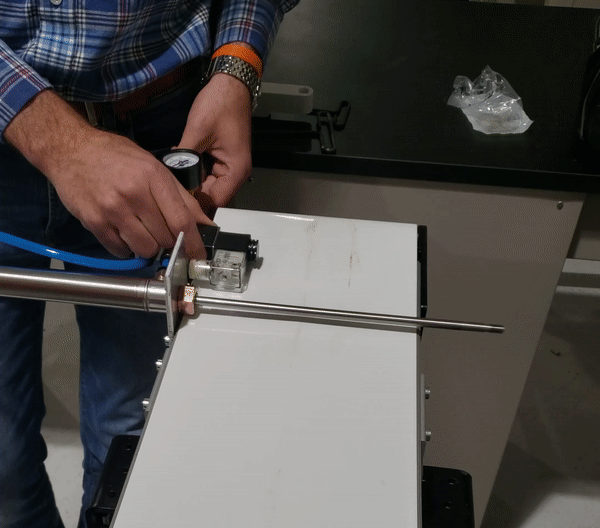 Justin
30
Linear Actuator Mounts
Test Mount
Reinforced Mount
Final Design
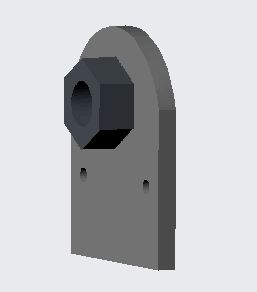 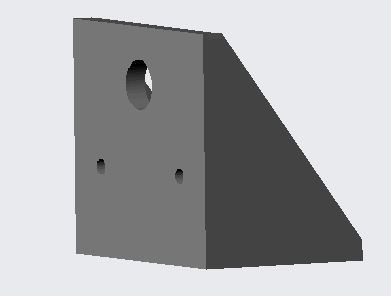 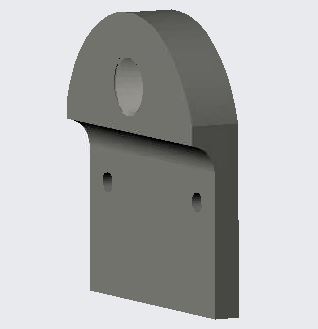 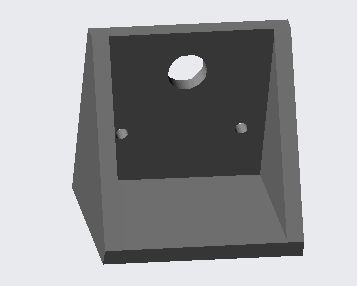 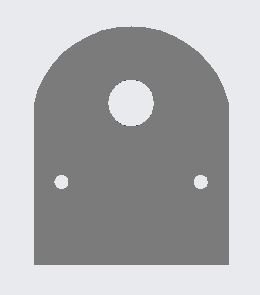 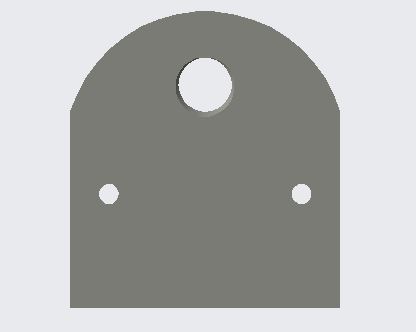 Nick
31
Stepper Motor Mount
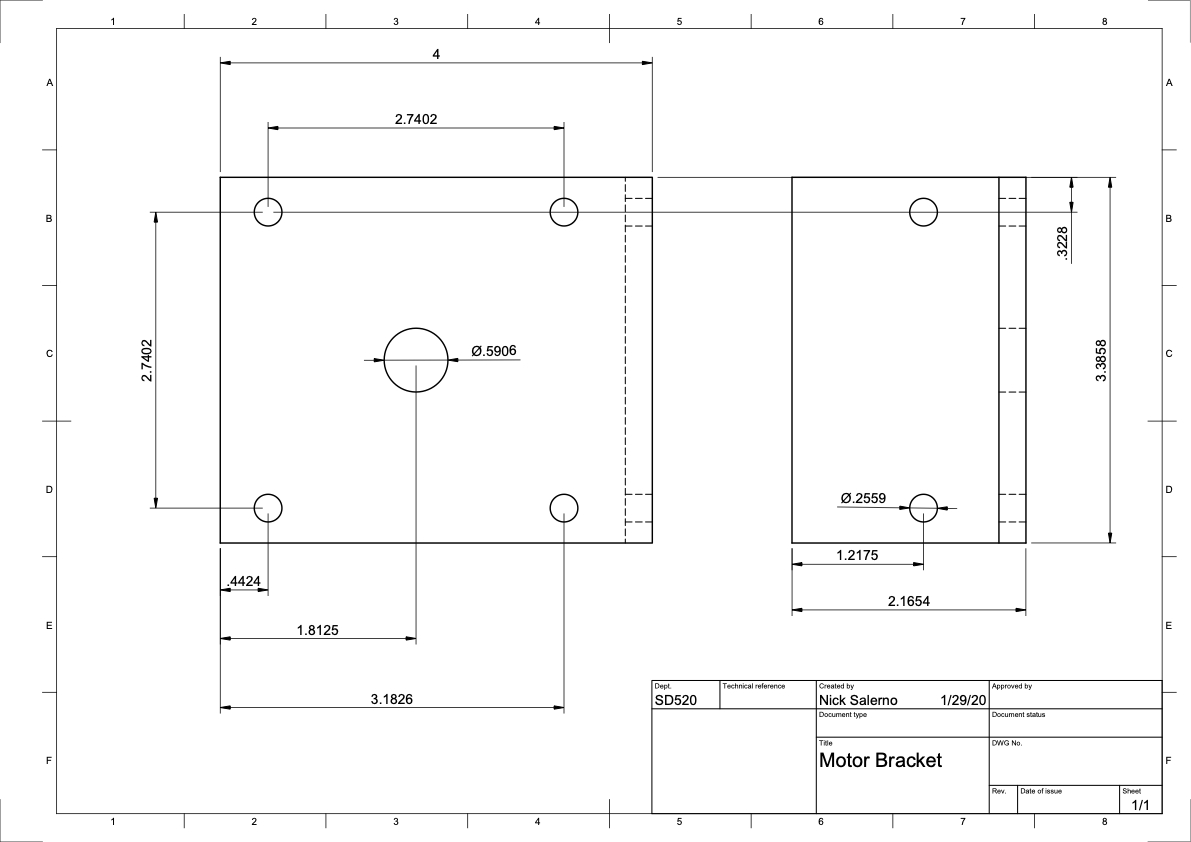 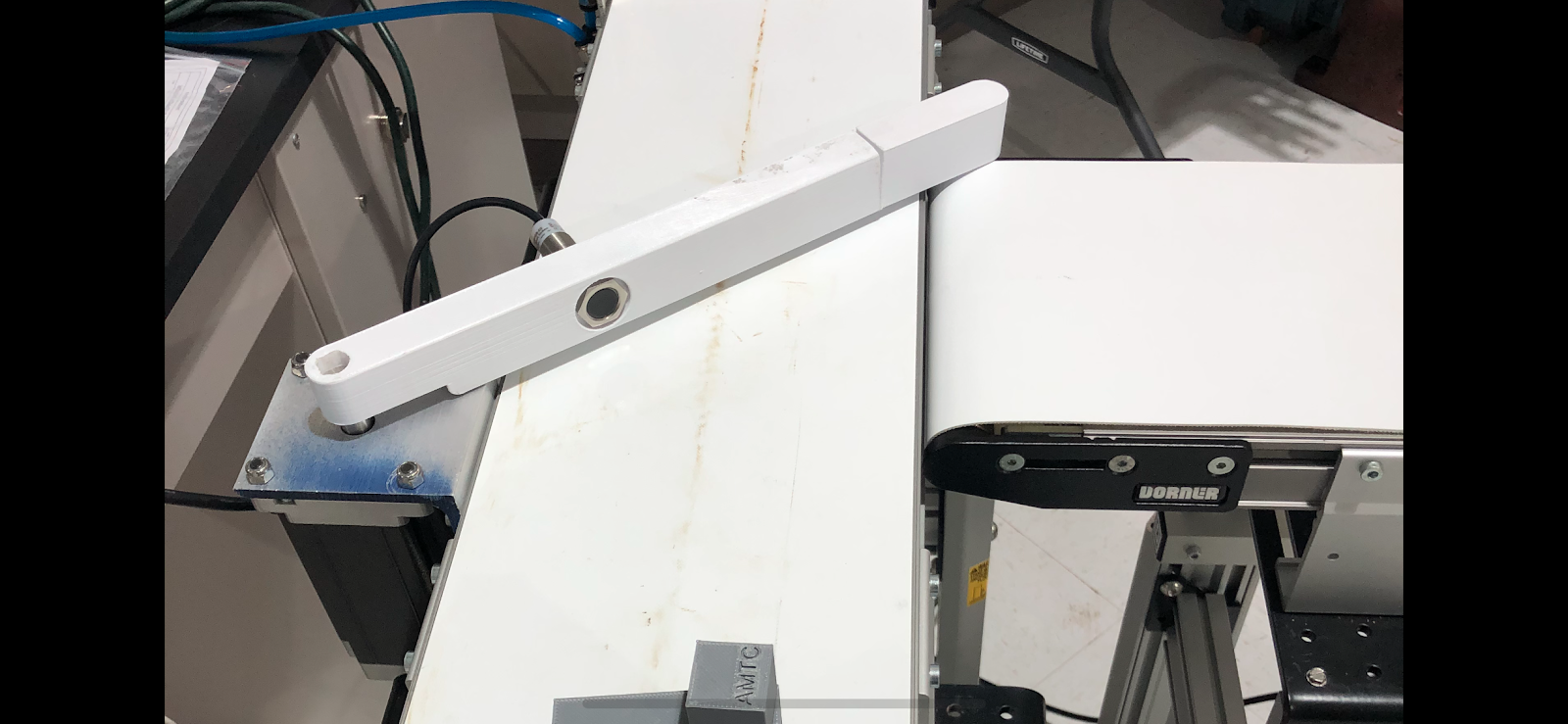 Nick
32
Inductive Sensor Placement
Inductive sensor has a sensing range of 8 mm
Embedded sensor into rotational arm
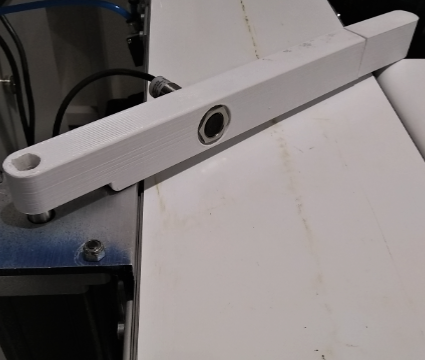 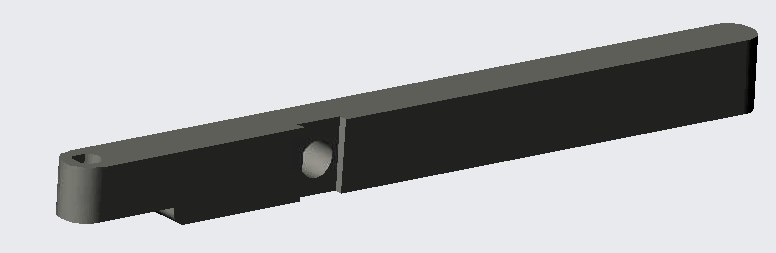 Nick
33
Proximity Sensor Mount
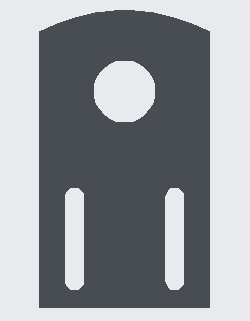 Sensor mounts to conveyor
Slides horizontally and vertically and can miss 1” cube
This will be used as a timing and hardware error
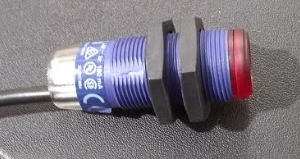 Nick
34
PLC Implementation
Configured communication ports
Verified input and output functionality through simple programs
Started implementing sorting algorithm
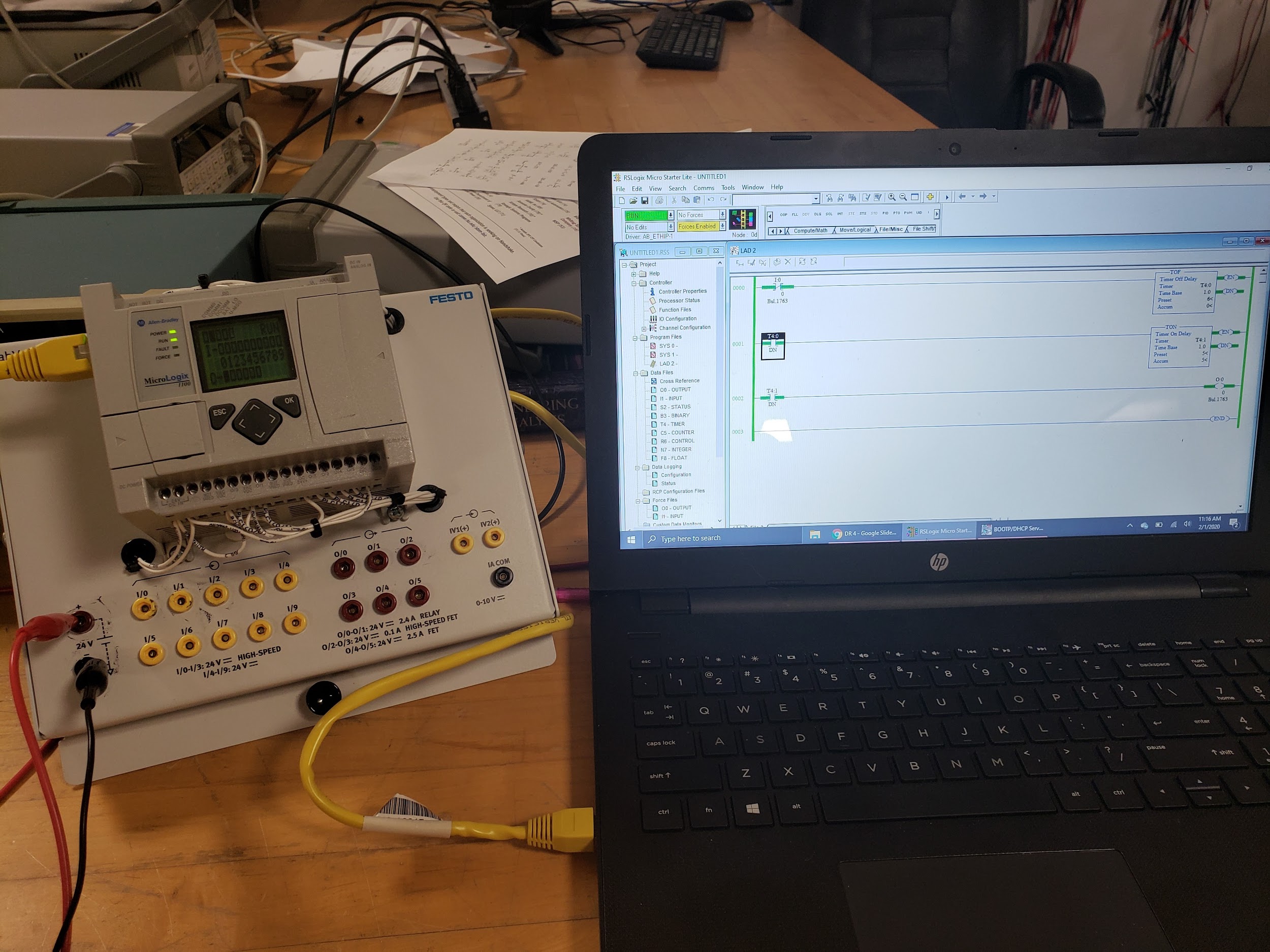 Nick
35
Mounting for PLC and Power Supply
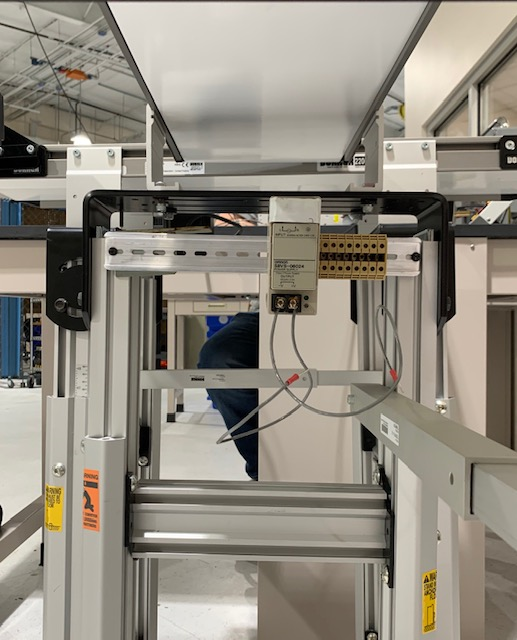 DIN Rail for PLC and Power Supply mounting
Placed under conveyor, connected to legs
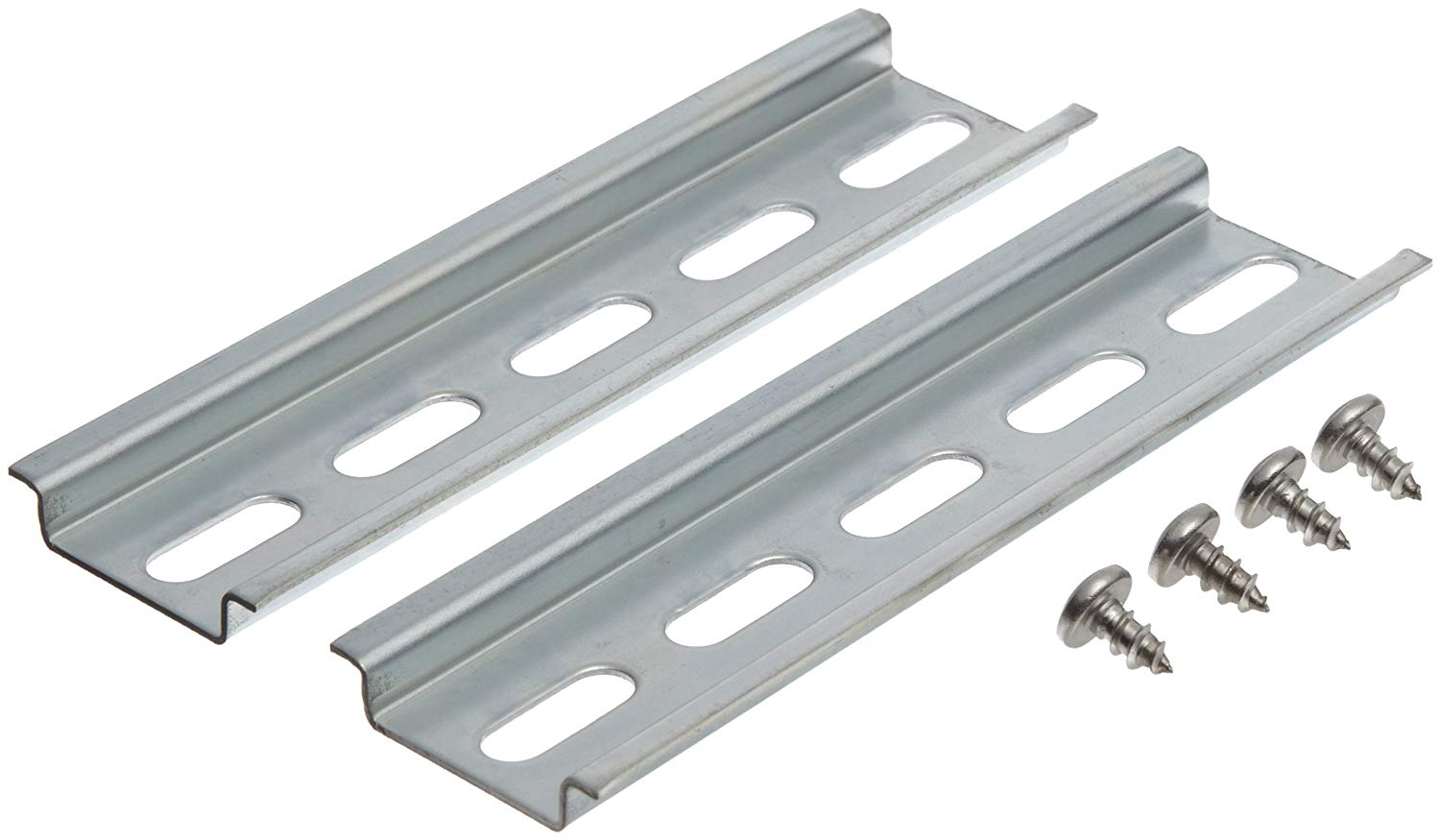 Justin
36
Wiring Diagram
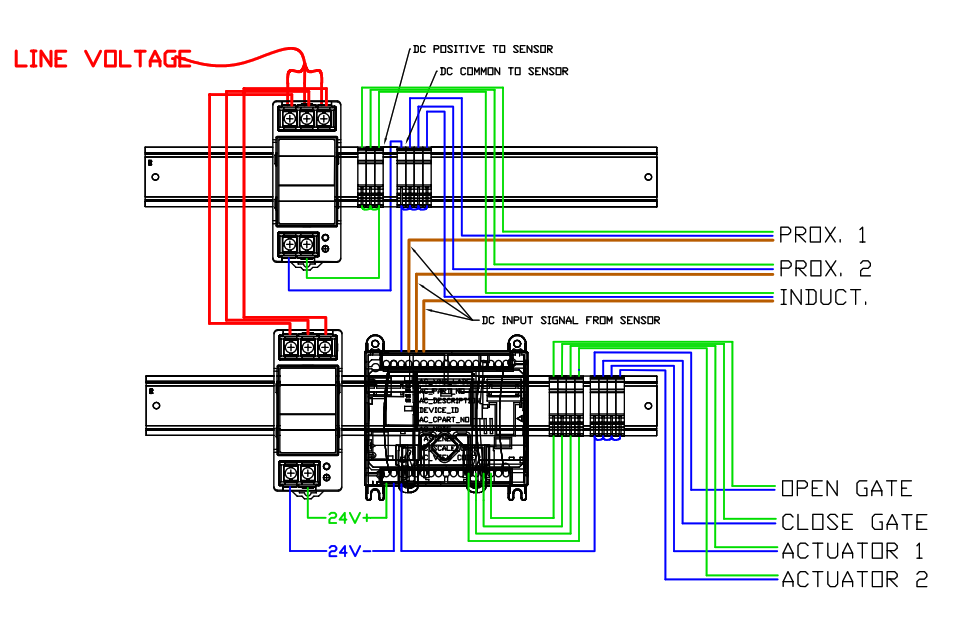 Inputs:
2 x Proximity Sensors
1 x Inductive Sensor
Outputs:
2 x Linear Actuators
2 x Stepper Motor
Routing:
Through conduit under conveyor
Power strip cord is only wire outside of conveyor
Justin
37
Test Cubes
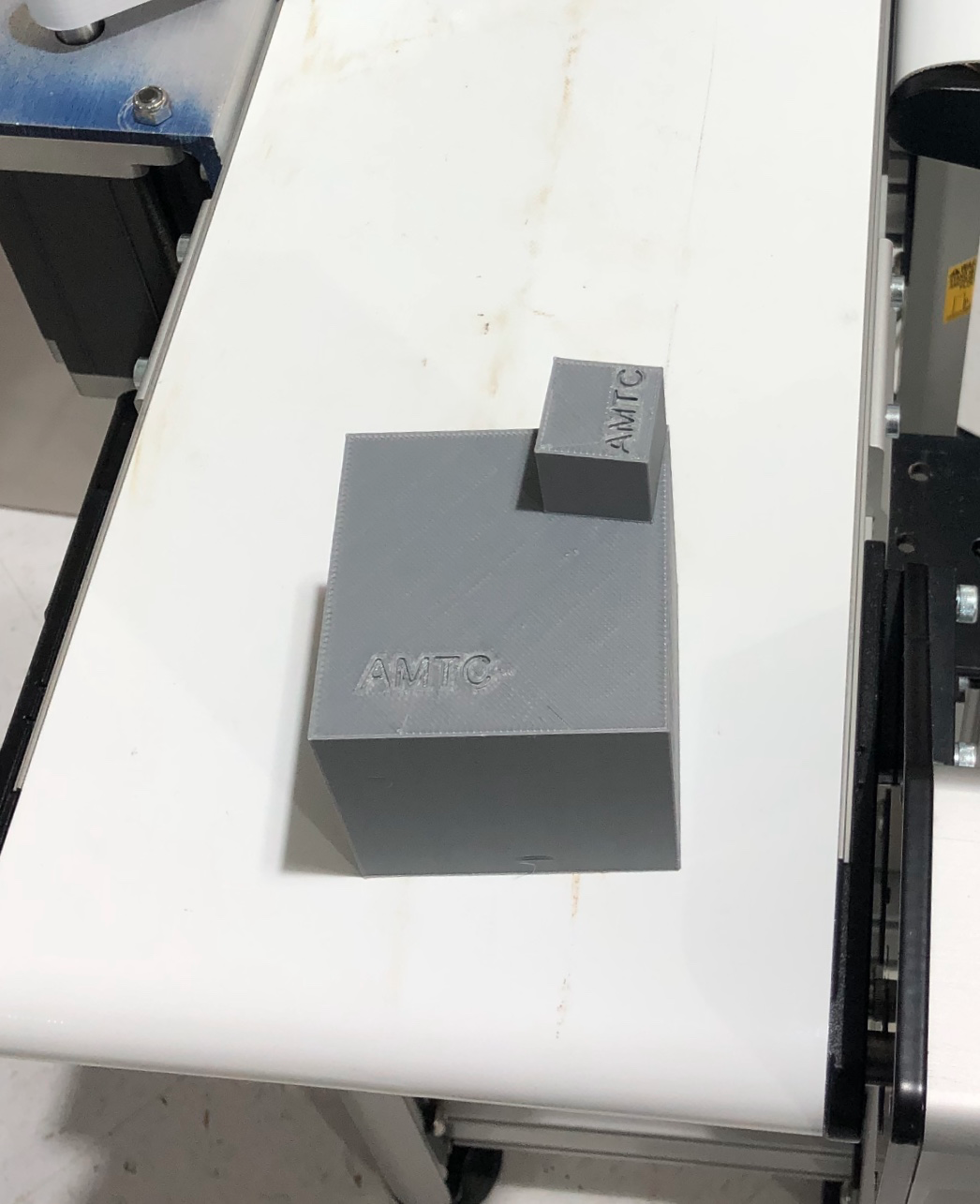 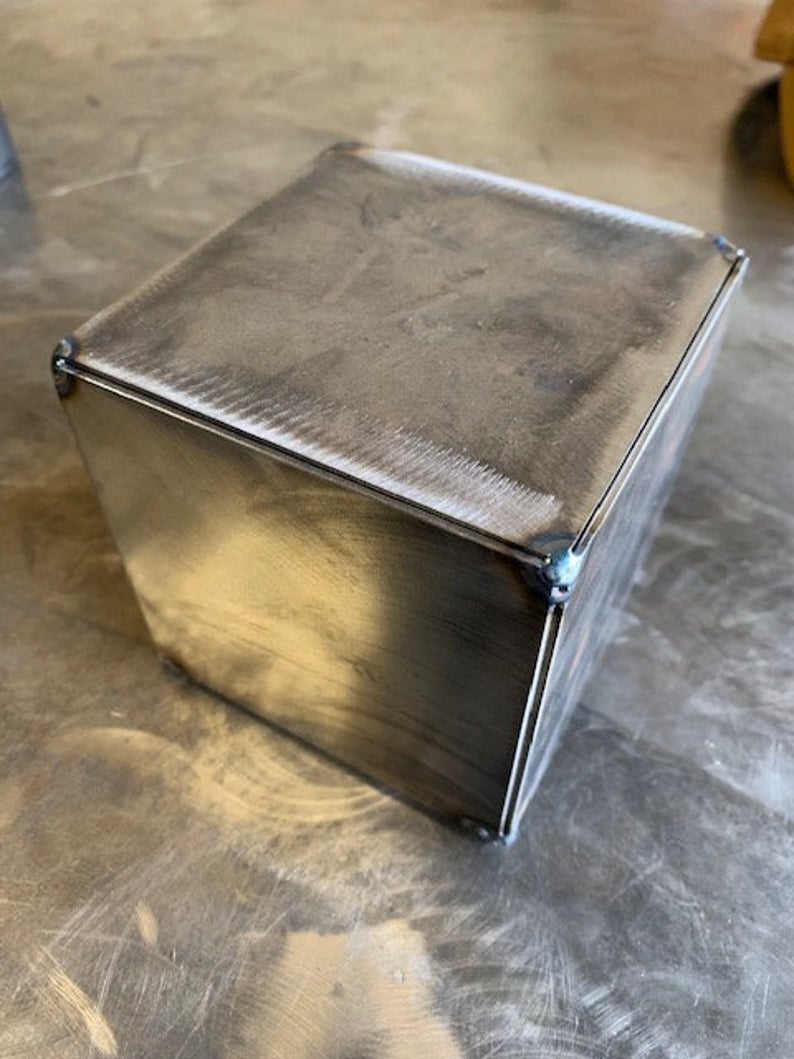 Nonmetal cubes
 PLA

 Innovation Hub

 1’’, 2’’, 3’’, 4’’
Metal Cubes
 Aluminum

 McMaster Carr Sheet metal

 Welding by machine shop
Justin
38
Hardware Failures
Justin
39
Software Failures
Justin
40
Future Work
Receive second wave of materials
Calibrate timers/delays
Start designing lesson plans
Create manuals for various lessons
Finish creating/assembling mounts
Finish implementing working assembly line
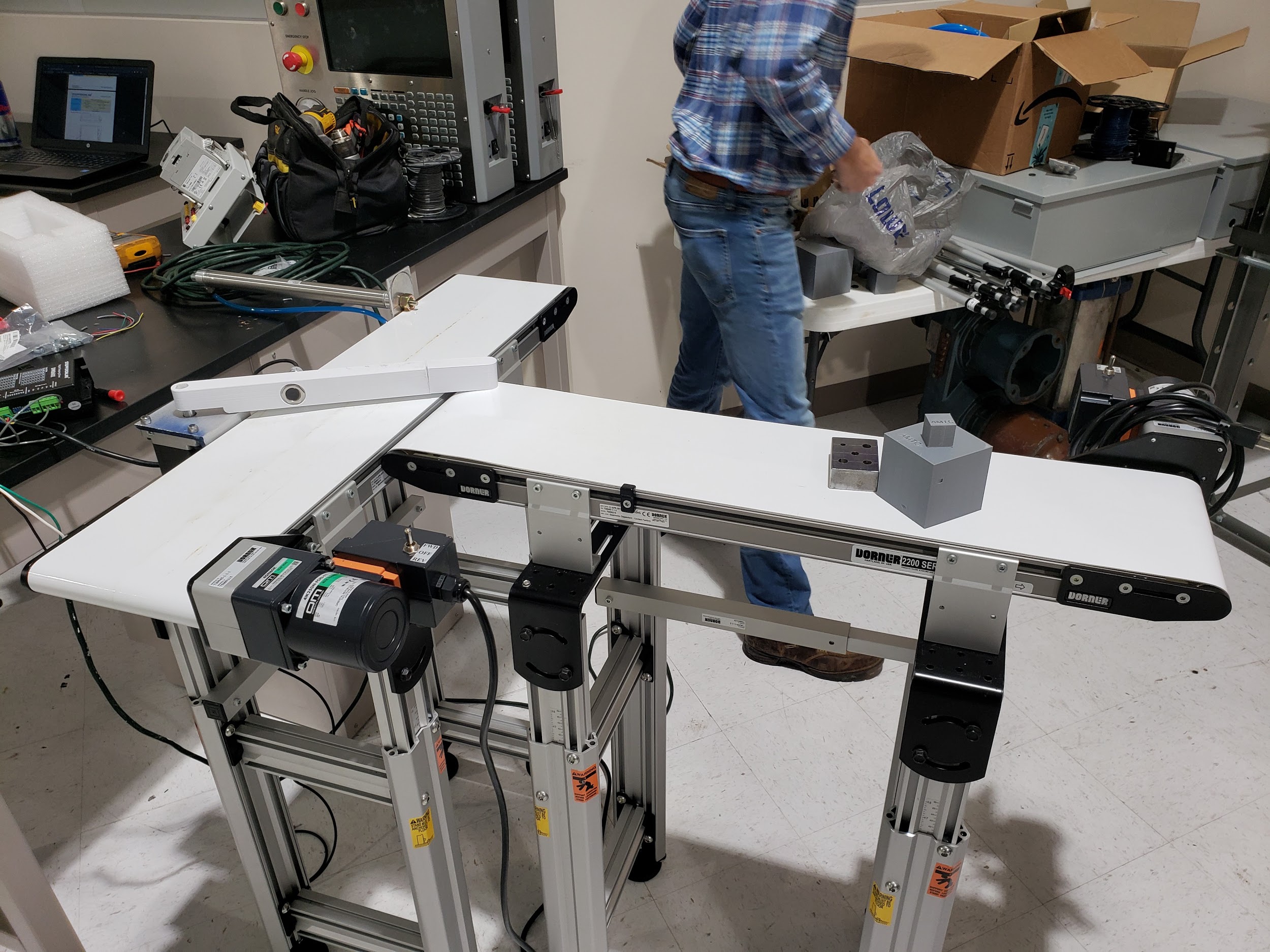 Nick
41
Timeline for Spring Semester
February:
Have remaining materials delivered
Design and machine remaining mounts
Finish assembling conveyor
Have correct sorting algorithm completed
Start implementing failures/errors
March:
Start/continue implementing errors
Start creating curriculum
Finish implementing failures/errors
Create User Manual
Finish creating curriculum
April:
Update website with finished user manual, curriculum, and evidence book
Prepare for Engineering Design Day
Deliver final product and documentation to Sponsor
Nick
42
Questions? Contact us!
Ryan Dodson:
ryan1.dodson
@famu.edu
Justin Law:
jml17d@my.fsu.edu
Nick Salerno:
nms15f@my.fsu.edu
Vestibulum congue
Vestibulum congue
Vestibulum congue
Robert Smith:
rds16e@my.fsu.edu
Vestibulum congue
Vestibulum congue
Vestibulum congue
Vestibulum congue
Vestibulum congue
Vestibulum congue
Damira Solms:
ds15d@my.fsu.edu
Vestibulum congue
Vestibulum congue
Vestibulum congue
Nick